Прийом додавання (віднімання) частинами
Прийом  додавання і віднімання частинами
Уміння, на яких 
ґрунтується прийом обчислення
Додавання (віднімання) частинами на підставі заміни другого доданка або від'ємника сумою зручних доданків
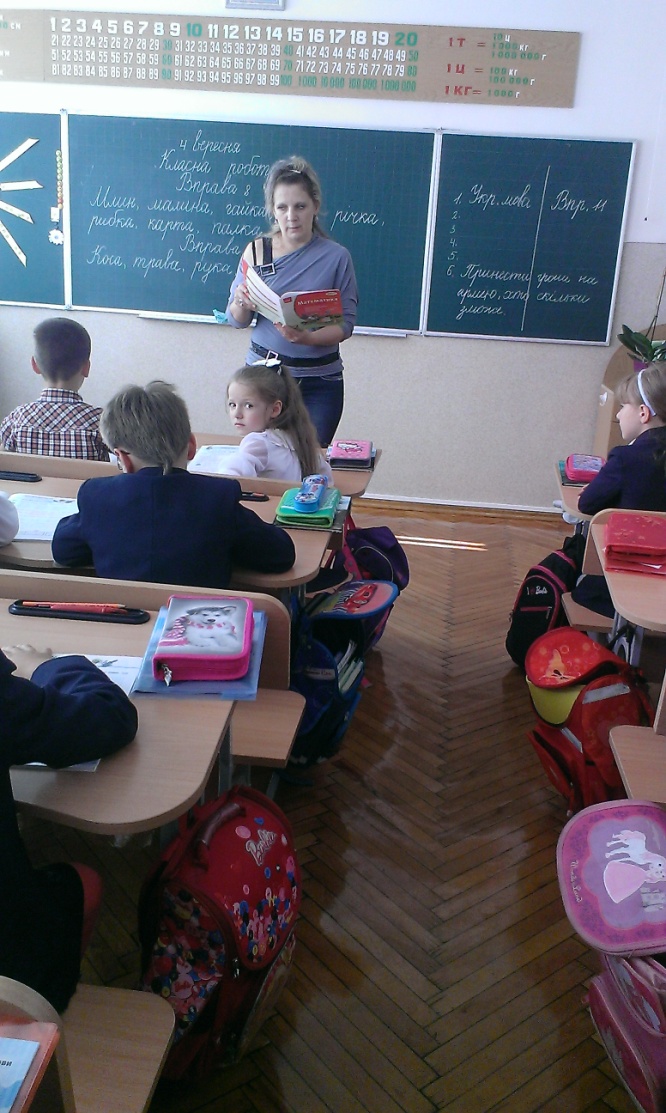 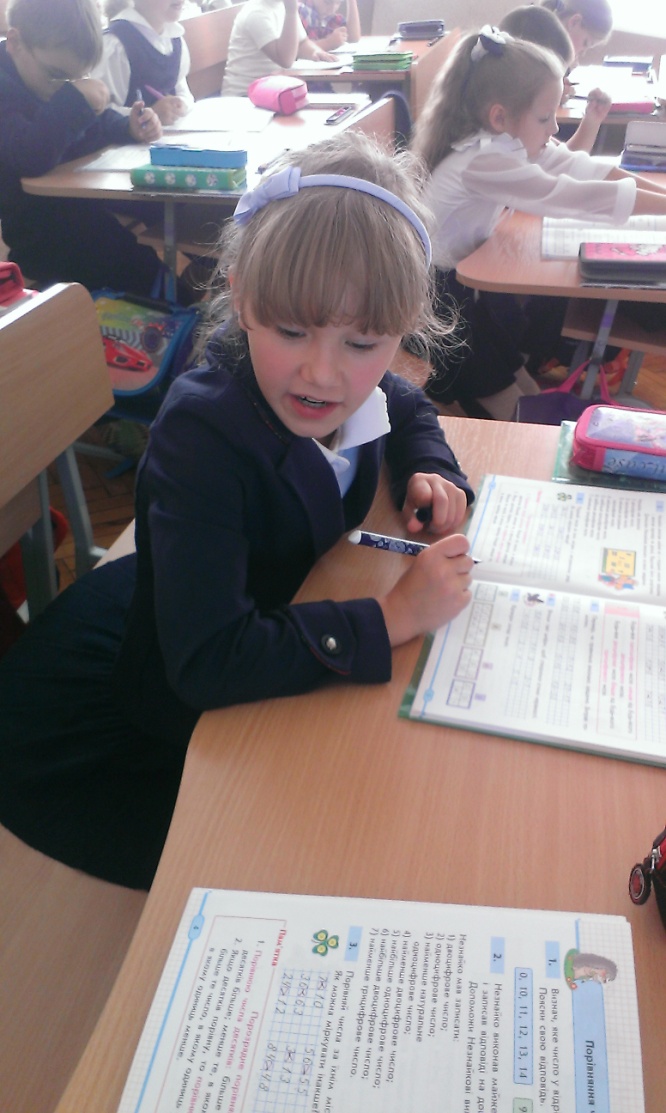 Додавання  двоцифрових чисел частинами: 37 + 36 (зручні доданки). Підготовка
23
5
63
2
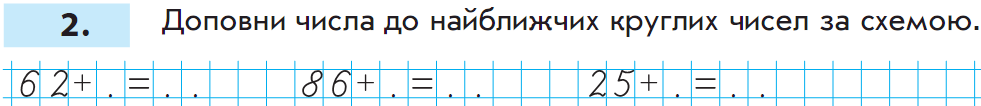 70
90
8
4
5
30
Додавання  двоцифрових чисел частинами: 37 + 36 (зручні доданки). Створення і розв'язування проблемної ситуації
1 0
3
1 3
4 0
3
4 3
6 3
4 0
2 3
Додавання  двоцифрових чисел частинами: 37 + 36    (зручні доданки)
Віднімання двоцифрових чисел частинами:  42 – 25   (зручні доданки). Підготовка
2 0
2 0
5
1 0
6
Віднімання двоцифрових чисел частинами:           42 – 25   (зручні доданки). Підготовка. Створення і розв'язування проблемної ситуації
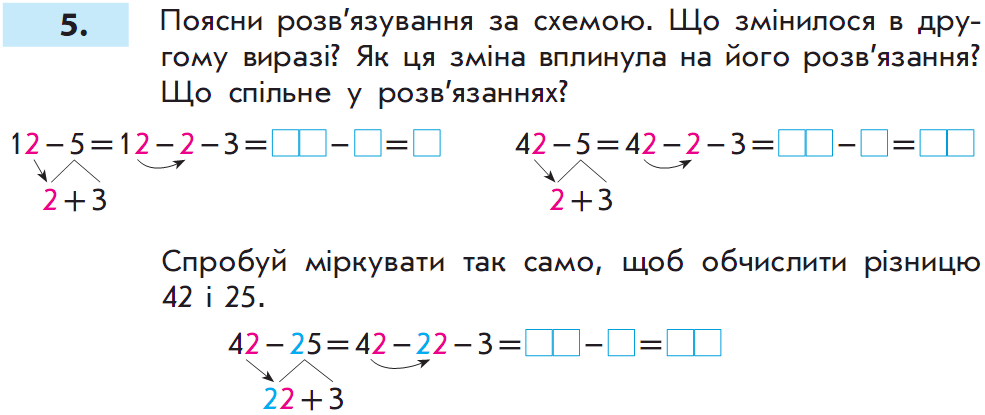 1 0
3
7
4 0
3
3 7
2 0
3
1 7
Віднімання двоцифрових чисел частинами: 42 – 25  (зручні доданки)
Додавання і віднімання двоцифрових чисел частинами (зручні доданки). Первинне закріплення. Формування обчислювальної навички
5  7     3     3 5     9 5
3     3 5
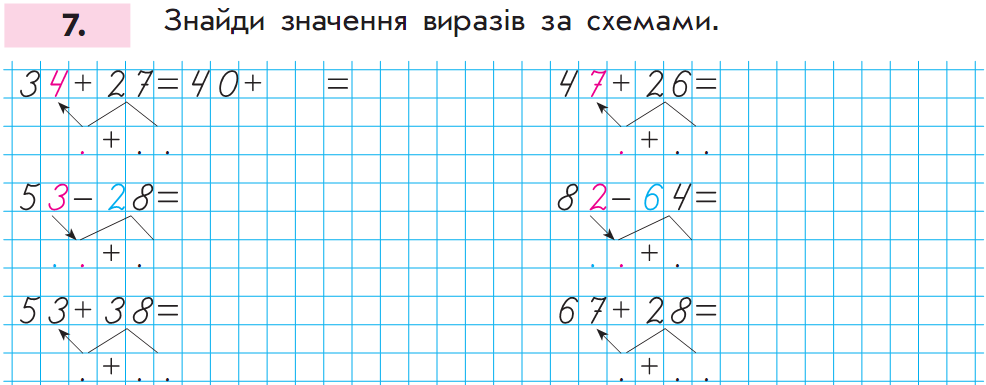 2 1      6 1
6     2 1
3 0  – 5 =  2 5
2 3     5
Додавання і віднімання двоцифрових чисел частинами        (зручні доданки). Формування обчислювальної навички
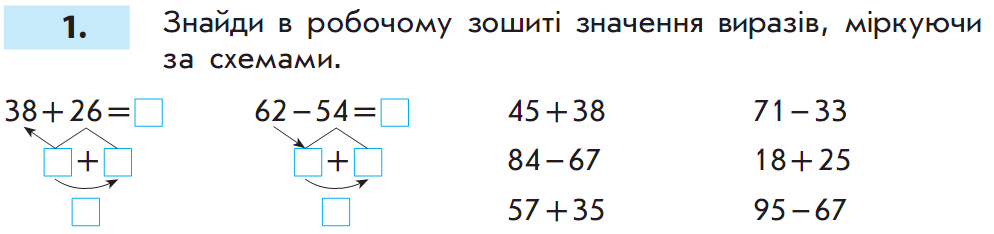 64
8
2     24
52    2
40
10
Додавання (віднімання) частинами на підставі заміни другого доданка або від'ємника сумою розрядних доданків
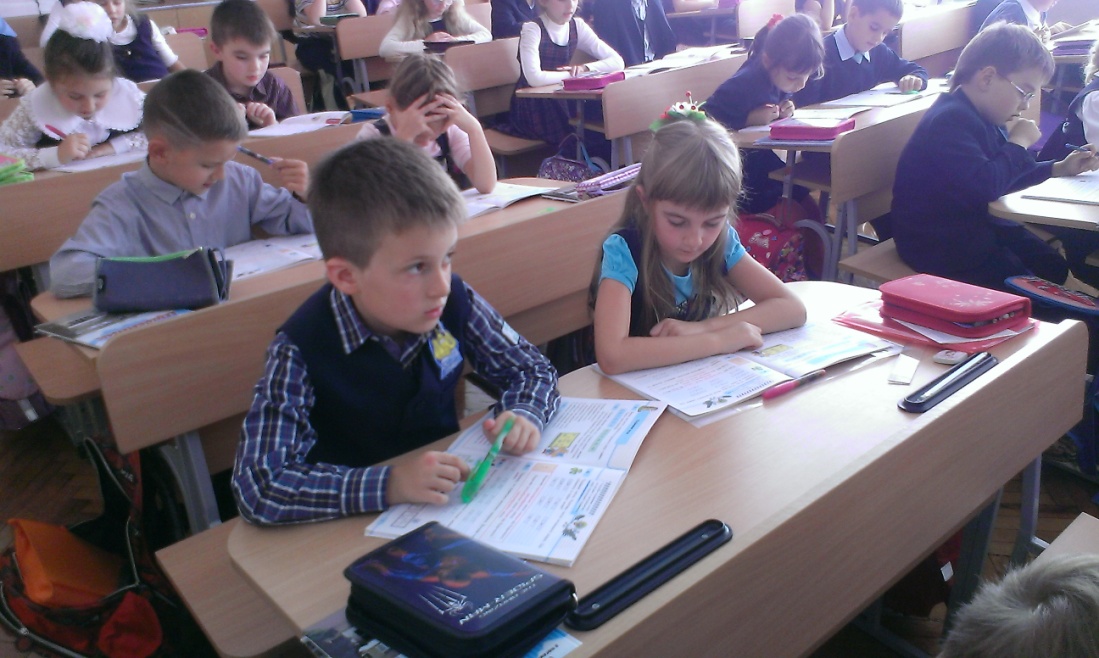 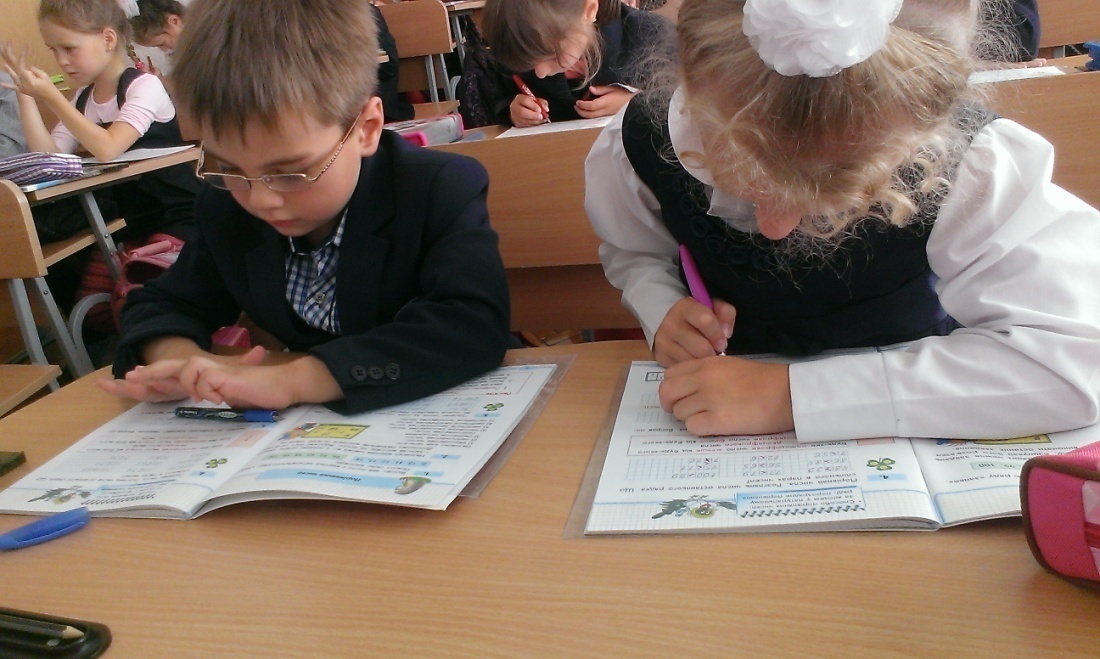 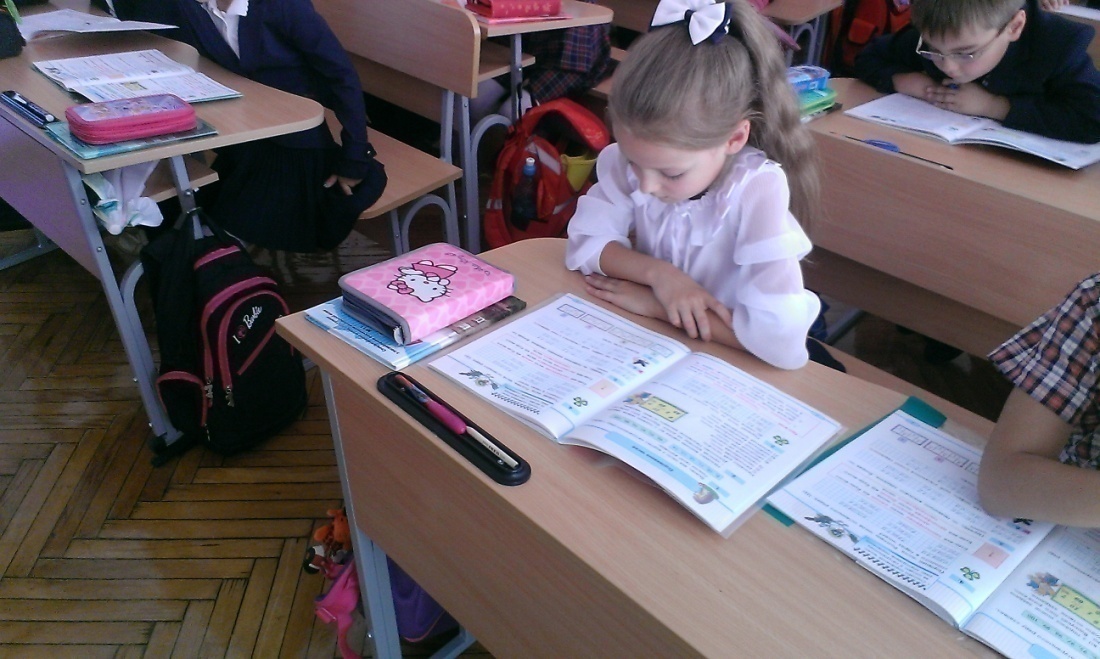 Додавання і віднімання двоцифрових чисел частинами:    37 + 36, 42 - 35   (розрядні доданки). Підготовка
10
50
6
4
Додавання і віднімання двоцифрових чисел частинами:    37 + 36, 42 - 35 (розрядні доданки). Створення проблемної ситуації
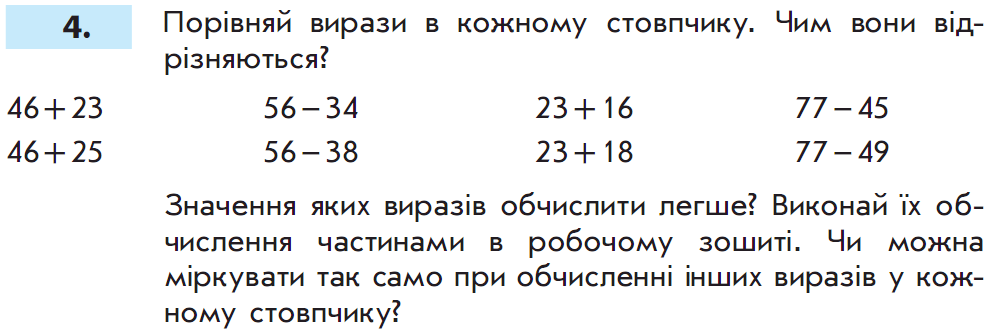 Додавання і віднімання  двоцифрових чисел частинами: 37 + 36, 42 - 35   (розрядні доданки). Розв’язування  проблемної ситуації
5 3          5 9
5 7          6 3
2 7           2 2
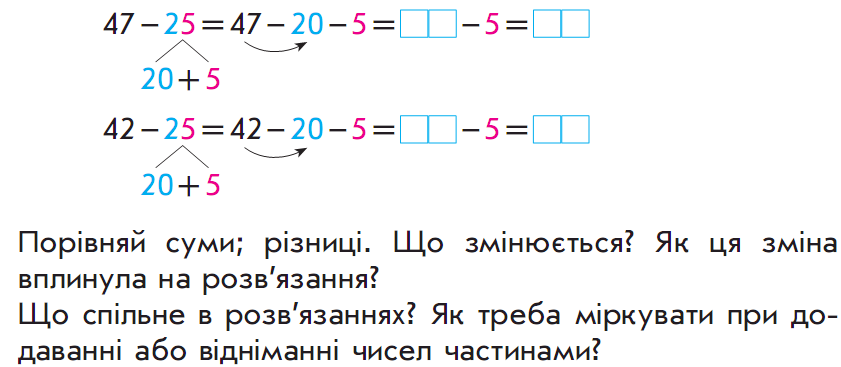 2 2           1 7
Додавання і віднімання двоцифрових чисел частинами: 37 + 36, 42 - 35   (розрядні доданки)
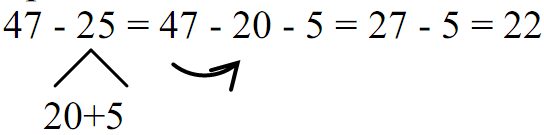 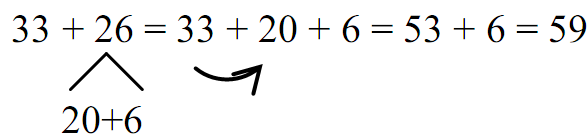 Додавання і віднімання  двоцифрових чисел частинами:  37 + 36, 42 - 35   (розрядні доданки). Первинне закріплення. Формування обчислювальної навички
6 8    3     7 1
3
5 1    8    4 3
8
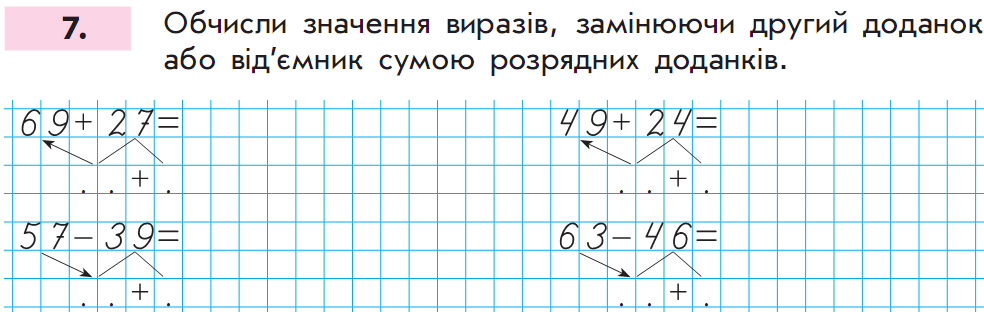 Додавання і віднімання різними способами
1 3    5    8
7 8    4    8 2
4
5
6 0   22   8 2
1 0    2    8
2
2 2